Paths to Leadership
Shelly D. Timmons, MD, PhD, FACS, FAANS
Society of Neurological Surgeons
May 20, 2019
Washington
Committee
CSNS
AANS & 
CNS
Academy
Expert & Gov’t. Panels / Advocacy
State 
Societies
Joint 
Section
University Governance
Hospital Governance
Research
Study 
Sections
Neurotrauma
Critical Care
Clinical NS
Departmental Governance
Expert & Gov’t. Panels
Departmental Education
Trauma 
Societies
Global
Education
University
Education
Program Director
ACS
ABNS Guest 
Examiner
Surgical Training Summit Groups
SNS
AANS Pathways to Leadership
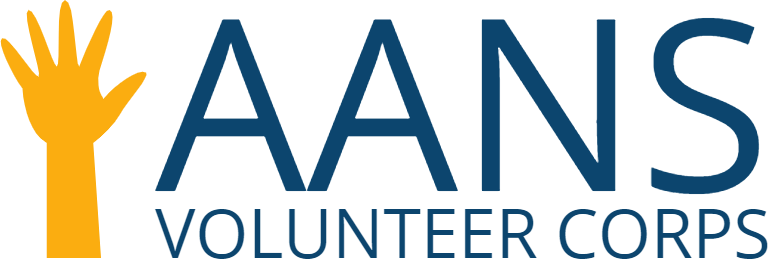 AANS Committees
NREF
NPA
JNS
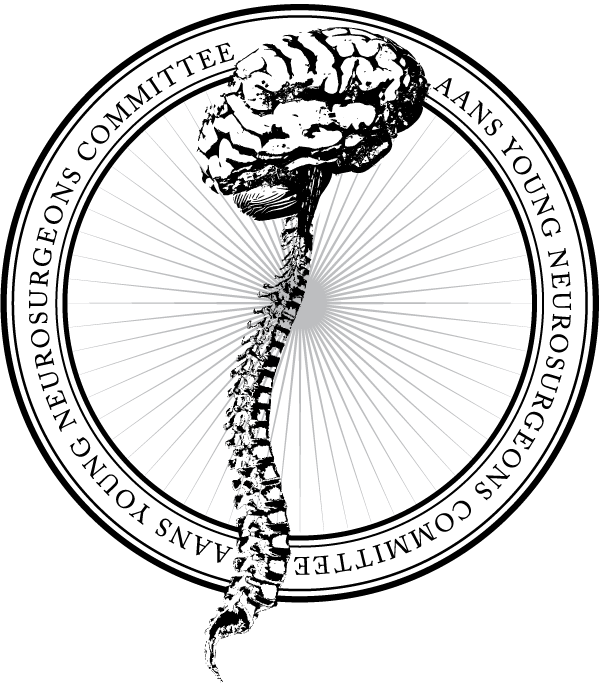 Nominating Committee
Board of Directors
Executive Committee
Keys to Successful Leadership
Wheelhouse
Skill Development in Multiple Domains
Presence and Follow-Through
Engagement with Colleagues
Prioritization of Goals of the Organization at Hand